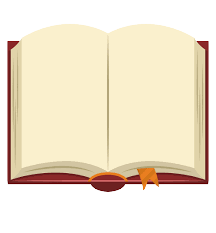 BÀI 8: PHONG TRÀO TÂY SƠN
Em biết gì về phong trào Tây Sơn, Hoàng đế Quang Trung đã có những đóng góp gì đối với lịch sử dân tộc? Việc xây dựng Bảo tàng Quang Trung phản ánh điều gì?
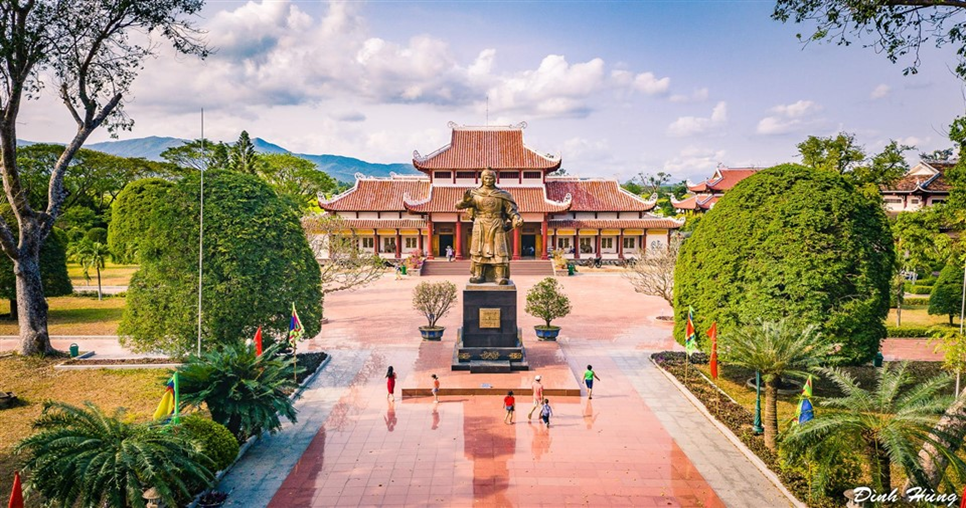 BÀI 8: PHONG TRÀO TÂY SƠN
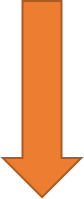 1. Khởi Nghĩa Tây Sơn bùng nổ
3. Nguyên nhân thắng lợi và ý nghĩa lịch sử
2. Những thắng lợi tiêu biểu của phong trào Tây Sơn
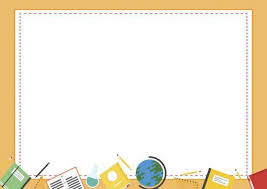 Đọc thông tin ở mục 1 và quan sát lược đồ Hình 8.2, SGK trang 34, 35,  hãy:

1. Nêu nguyên nhân dẫn đến khởi nghĩa Tây Sơn?
2. Xác định trên lược đồ nơi bùng nổ, địa bàn hoạt động của nghĩa quân Tây Sơn trong những năm đầu khởi nghĩa?
3. Giải thích vì sao nhân dân hăng hái tham gia khởi nghĩa Tây Sơn ngay từ đầu?
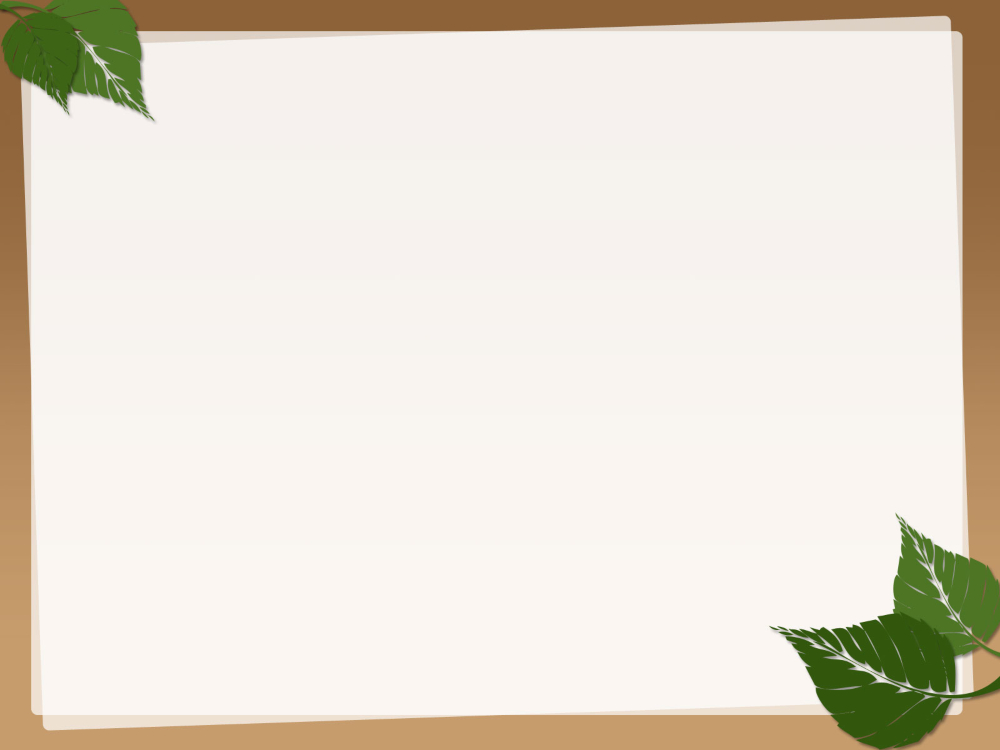 1. Nguyên nhân dẫn đến khởi nghĩa Tây Sơn
- Từ giữa thế kỉ XVIII, chính quyền phong kiến Đàng Trong ngày càng suy yếu. Bộ máy quan lại các cấp rất cồng kềnh và tham nhũng. Ở triều đình Trương Phúc Loan, nắm mọi quyền hành tự xưng là quốc phó khét tiếng tham nhũng
- Các chính sách của chính quyền chúa Nguyễn như tô thuế, lao dịch nặng nề, lại thêm thiên tai và sự suy thoái của nền kinh tế làm cho đời sống nhân dân khốn cùng.
- Mâu thuẫn gay gắt giữa nhân dân với chính quyền chúa Nguyễn làm bùng nổ cuộc khởi nghĩa Tây Sơn.
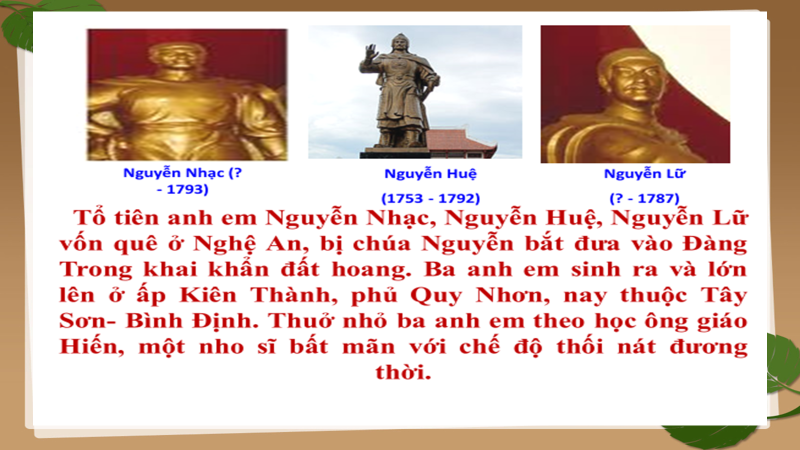 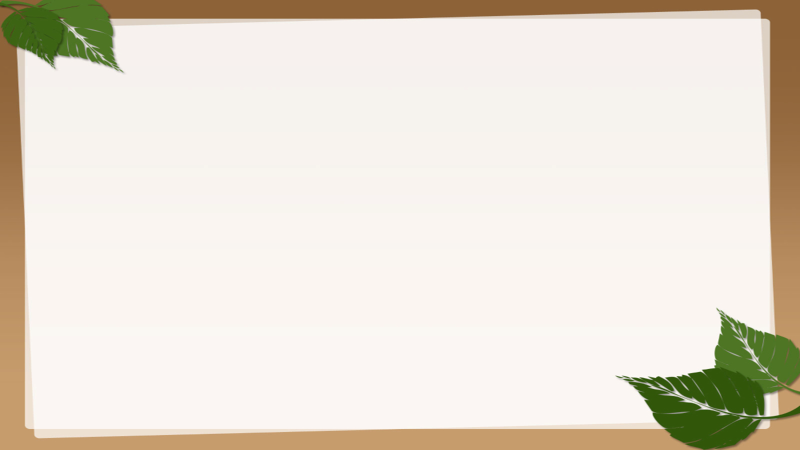 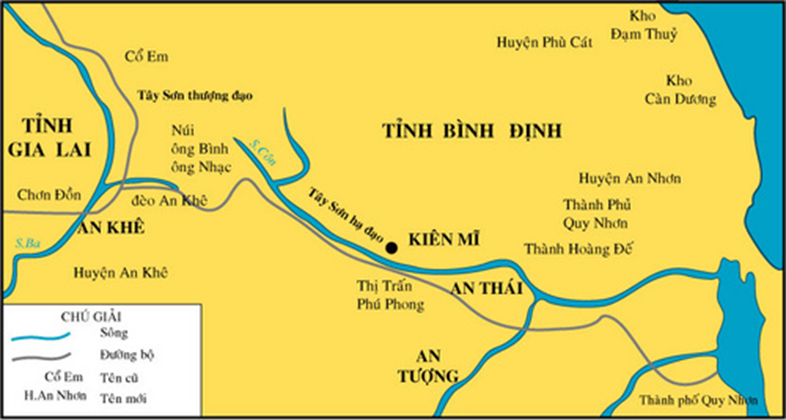 Lược đồ căn cứ Tây Sơn
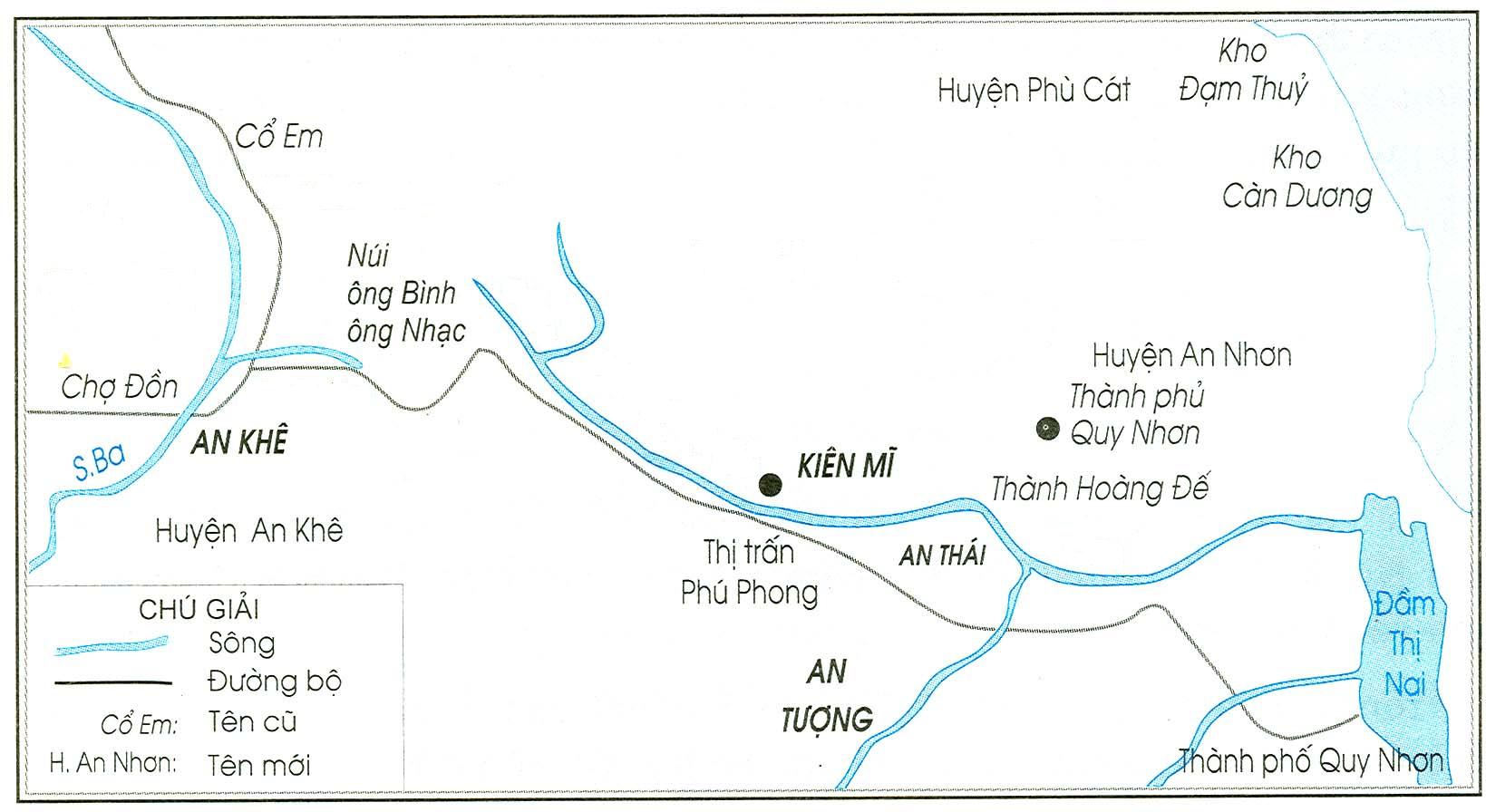 Tây Sơn thượng đạo
Tỉnh Bình Định
S. Côn
Tây Sơn hạ đạo
S. Côn
Căn cứ nghĩa quân Tây Sơn
Lược đồ căn cứ địa của nghĩa quân Tây Sơn
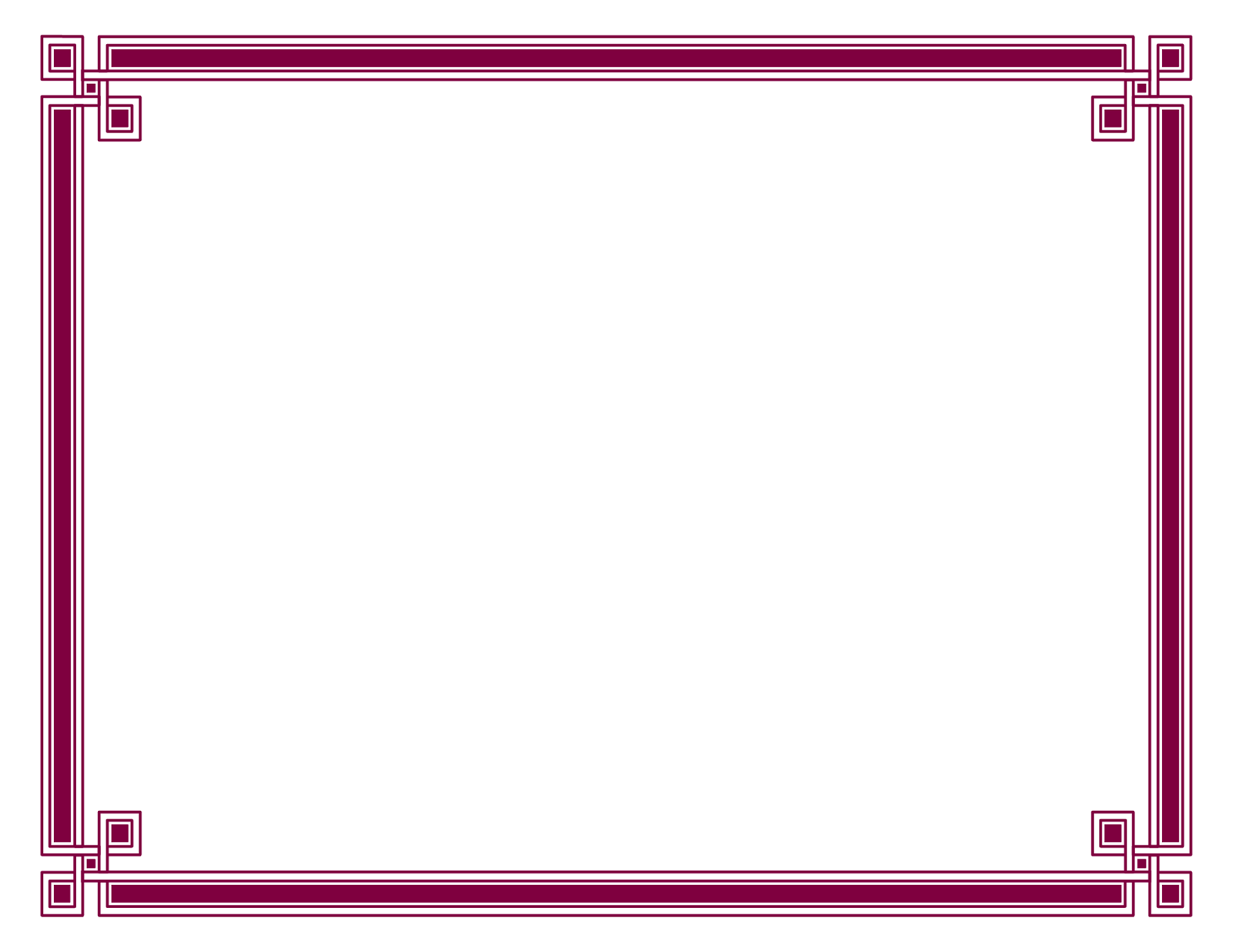 2. Những thắng lợi tiêu biểu của phong trào Tây Sơn
 a. Lật đổ chính quyền chúa Nguyễn ở Đàng Trong
- Năm 1774, nghĩa quân đã làm chủ được một vùng rộng lớn từ Quảng Nam đến Bình Thuận
- Bốn lần đánh vào Gia Định và năm 1777 đã bắt giết được chúa Nguyễn.
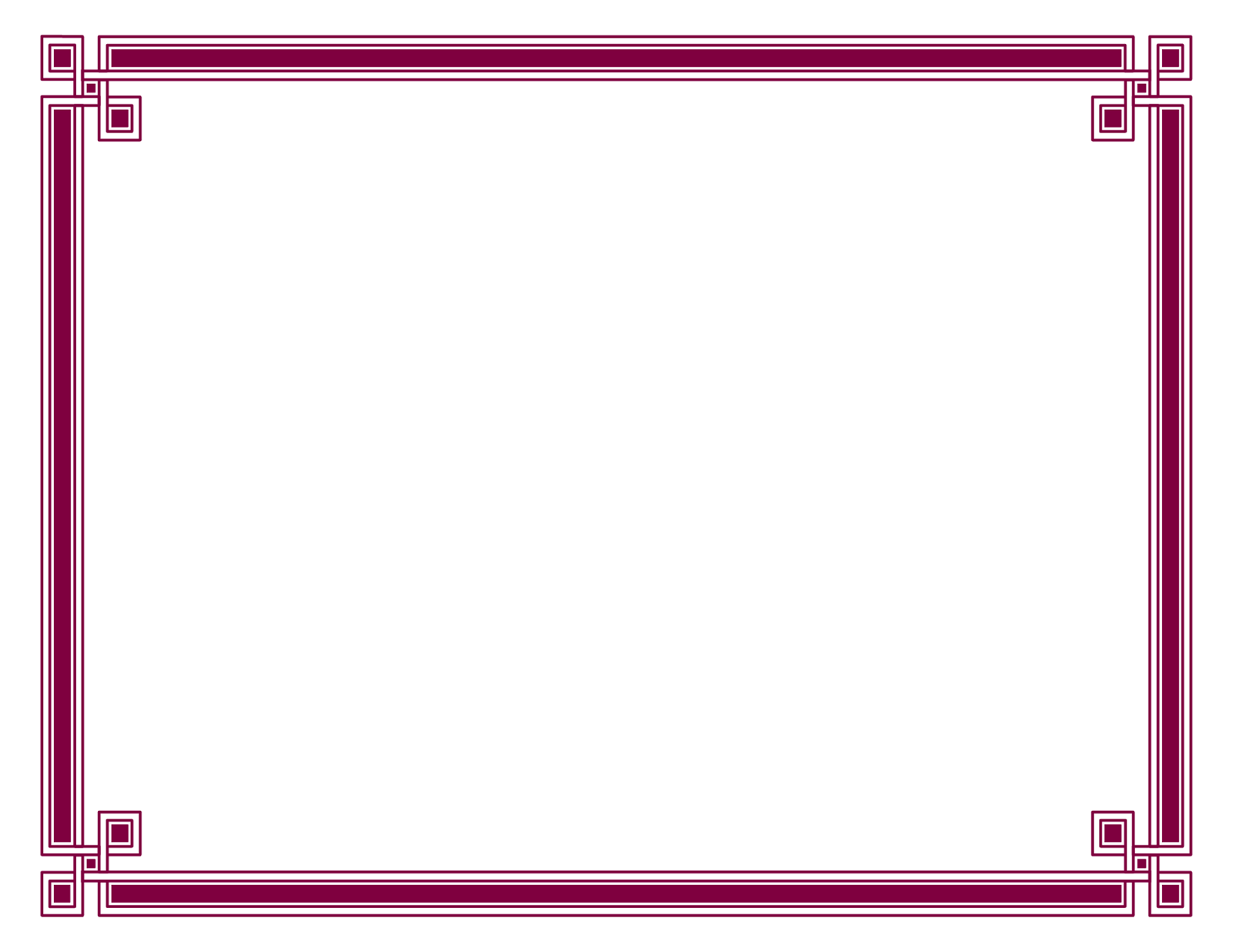 Hoàn thành Phiếu học tập theo mẫu dưới đây, nối các thông tin về thắng lợi đầu tiên của nghĩa quân Tây Sơn.
PHIẾU HỌC TẬP
A
B
a. Sáng tạo
1. Người lãnh đạo
b. Tạm hòa với quân Trịnh để dồn sức đánh quân Nguyễn
2. Mốc thời gian
c. Năm 1777
d. Năm 1783
3. Cách đánh
e. Nguyễn Nhạc
g. Bắt giết được chúa Nguyễn
4. Kết quả
h. Nguyễn Huệ
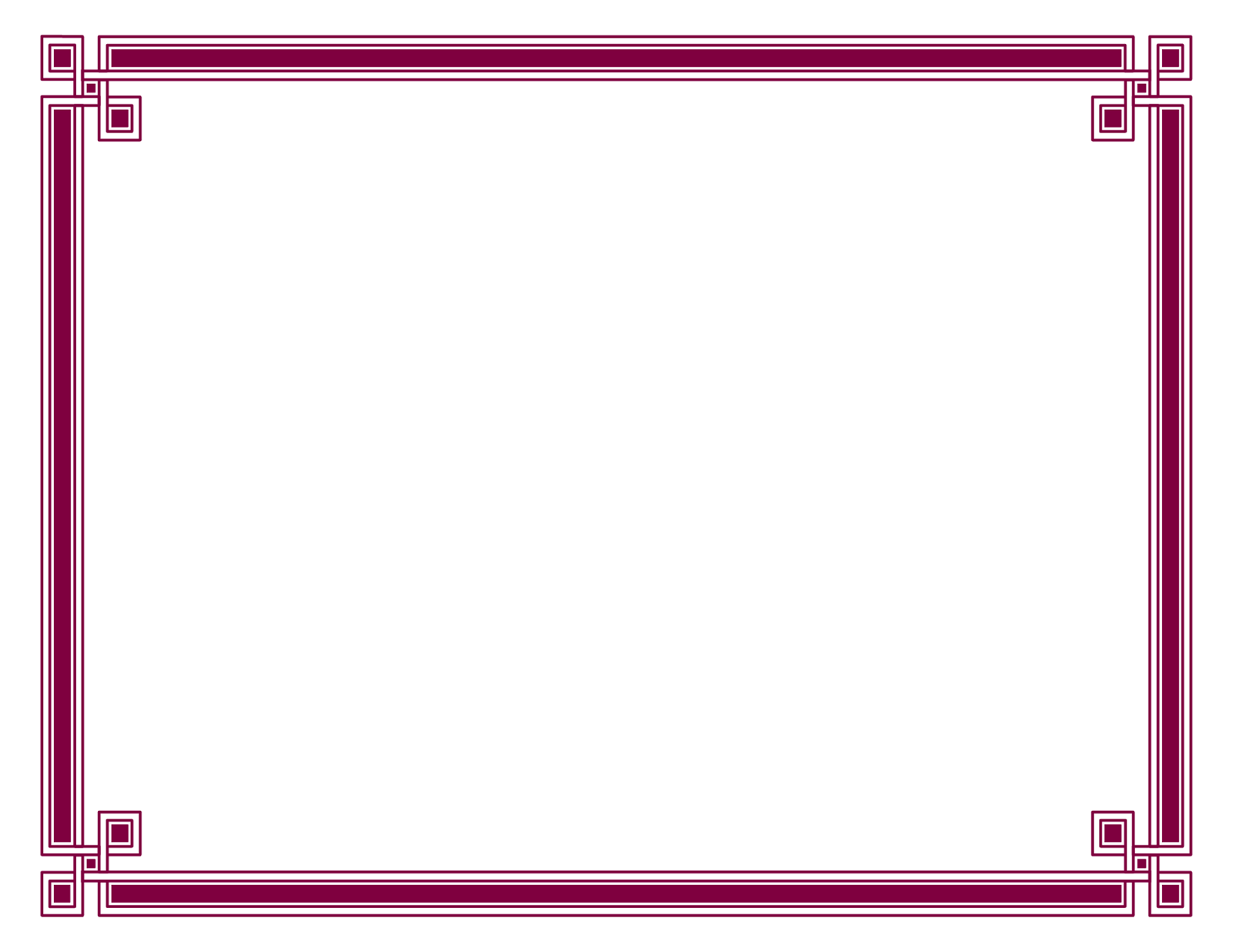 b. Đánh tan quân Xiêm xâm lược
Đọc thông tin ở mục 2b kết hợp quan sát Hình 8.4 Lược đồ trận Rạch Gầm-Xoài Mút, thực hiện yêu cầu sau :
1. Quan sát lược đồ hình 8.4 và cho biết vì sao Nguyễn Huệ chọn khúc sông từ Rạch Gầm đến Xoài Mút làm trận địa quyết chiến ?
2. Mô tả những nét chính (thời gian, người lãnh đạo, địa điểm, cách đánh, kết quả) về trận Rạch Gầm-Xoài Mút trên lược đồ. Thắng lợi này có ý nghĩa quan trọng như thế nào ?
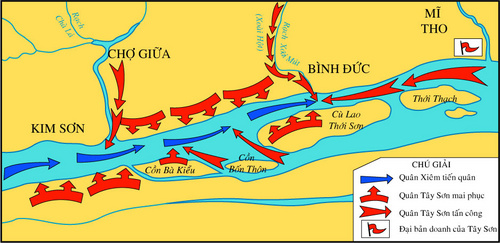 Lược đồ trận Rạch Gầm-Xoài Mút
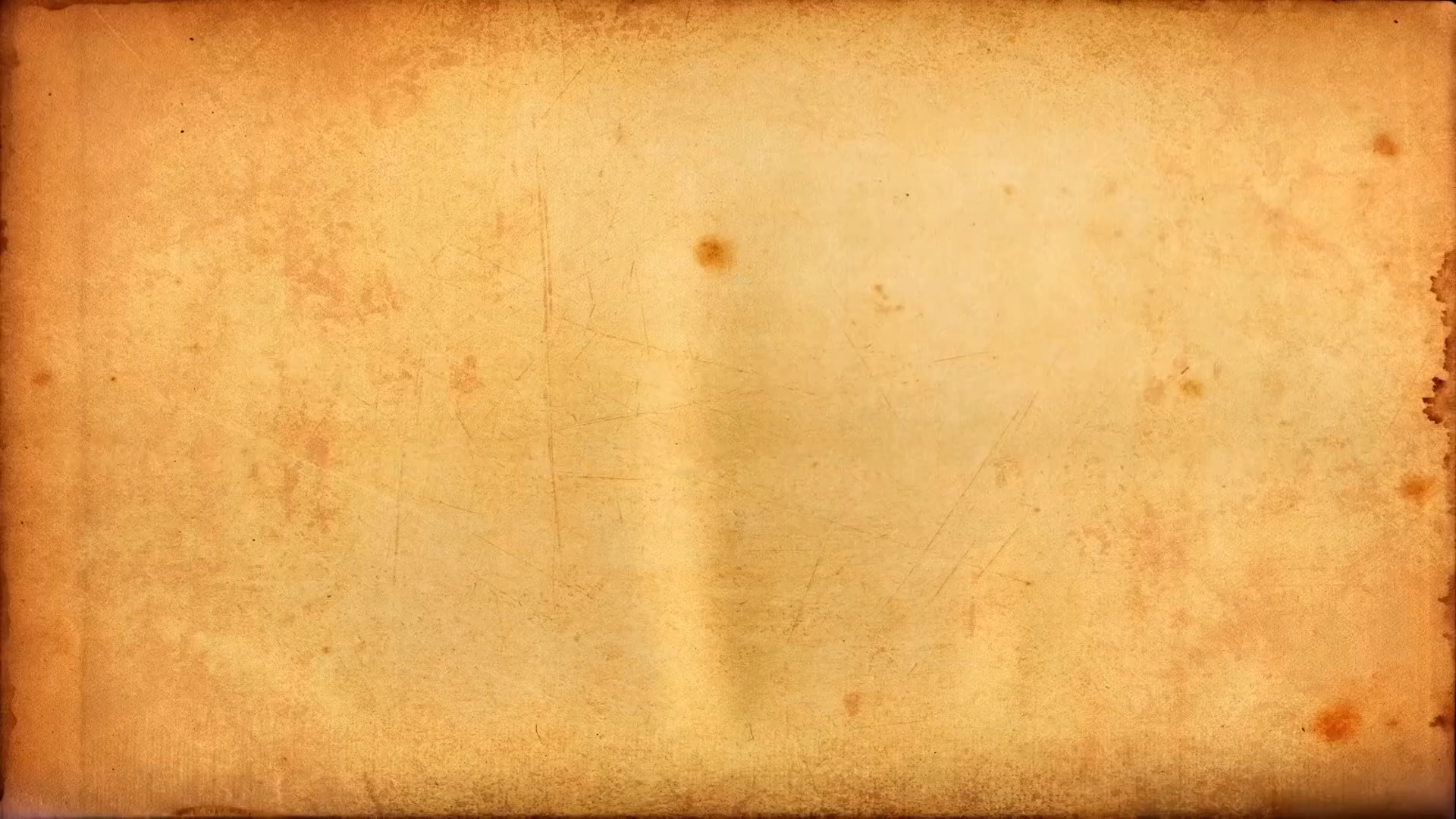 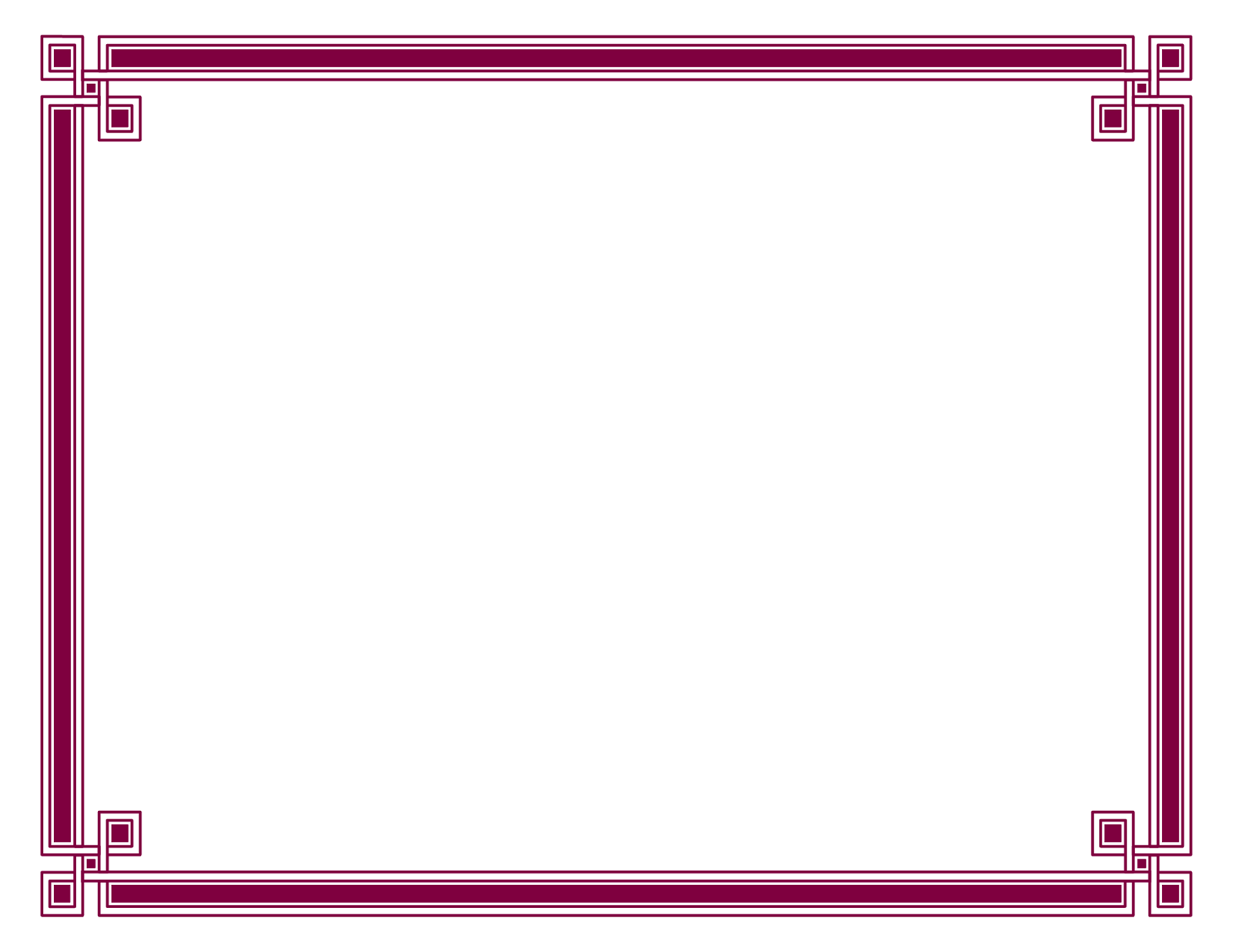 c. Lật đổ chính quyền chúa Trịnh. Triều Lê sụp đổ
+ Với danh nghĩa “phù Lê diệt Trịnh), quân Tây Sơn tiến ra Bắc, tấn công vào thành Thăng Long, tiêu diệt chính quyền chúa Trịnh (1786)
+ Sau khi giao lại chính quyền cho vua Lê, Nguyễn Huệ rút về Nam nhưng tình hình Bắc Hà rối loạn. Giữa năm 1788, Nguyễn Huệ tiến quân ra Bắc dẹp loạn, trước đó vua Lê Chiêu Thống đã bỏ trốn, chạy sang đất Quảng Tây. Đến đây chính quyền Lê-Trịnh hoàn toàn sụp đổ.
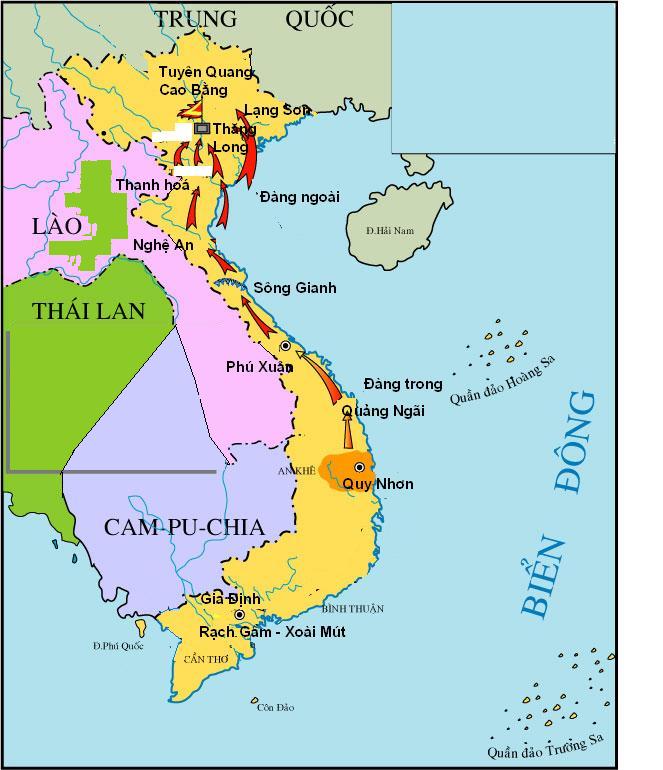 Chú giải
        Ranh giới giữa Đàng Trong -Đàng ngoài
                    Quân thủy
                     Quân bộ
Lược đồ Tây Sơn khởi nghĩa chống các thế lực phong kiến và chống quân xâm lược
6/1786
Chó gi¶i
       N¬i kiÓm so¸t cña 3   anh em  T©y S¬n:
NguyÔn Nh¹c (Quy Nh¬n)
NguyÔn HuÖ (Phó Xu©n)
NguyÔn L÷ (Gia §Þnh)
----- :Ranh giíi quèc gia           ngµy nay
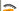 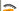 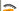 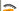 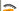 1785
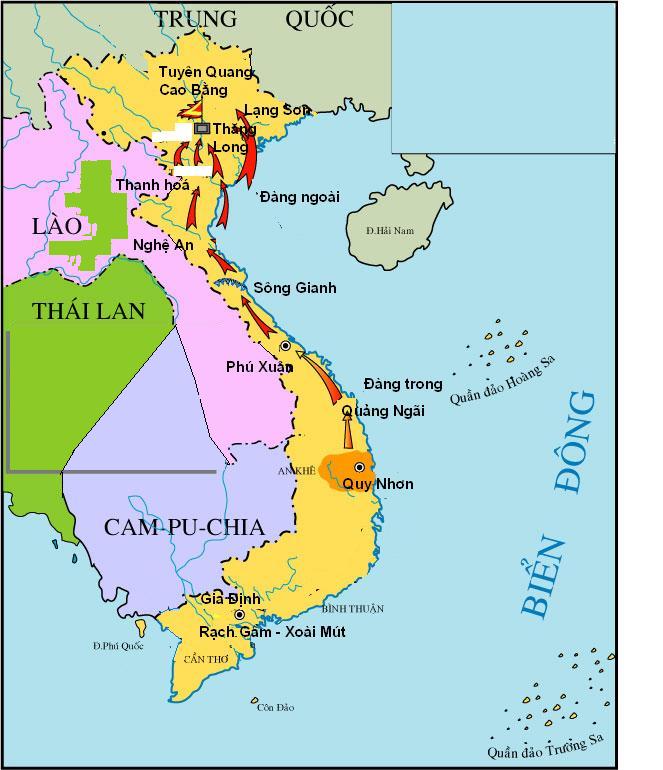 Chú giải
                   Ranh giới giữa Đàng                      trong - Đàng ngoài
                          Quân thủy
                            Quân bộ
1786
Lược đồ Tây Sơn khởi nghĩa chống các thế lực phong kiến và chống quân xâm lược
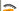 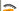 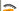 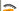 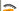 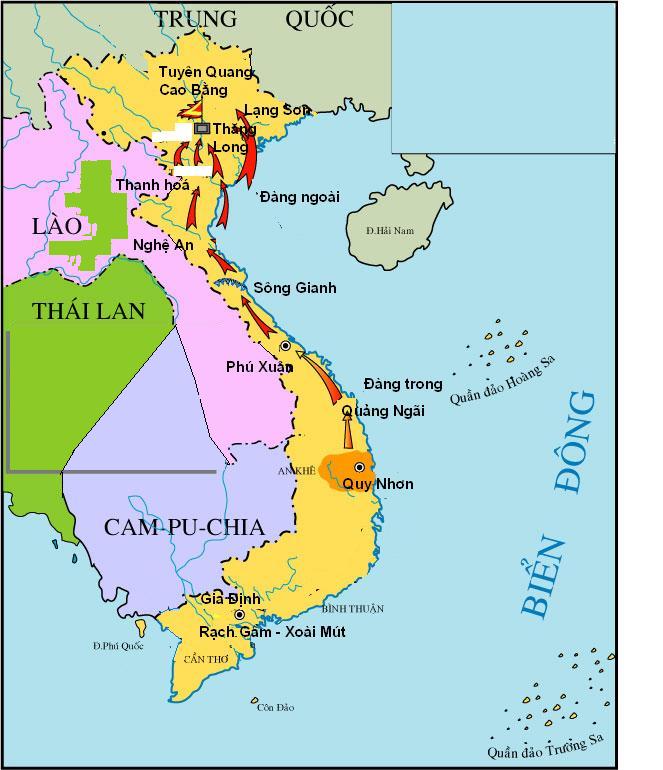 Lược đồ Tây Sơn khởi nghĩa chống các thế lực phong kiến và chống quân xâm lược
Nguyễn  Huệ
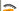 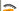 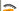 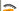 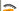 Nguyễn Nhạc
Nguyễn Lữ
Tháng 9/1773, nghĩa quân Tây 
Sơn hạ thành Quy Nhơn
Lật đổ chính
quyền họ Nguyễn
Giữa năm 1774, Tây Sơn mở rộng
 vùng kiểm soát
Năm 1777 giết được chúa Nguyễn
PHONG TRÀO
 TÂY SƠN
1/ 1785, chiến thắng
Rạch Gầm – Xoài Mút
 đánh tan quân Xiêm
Đánh tan 
quân Xiêm
Năm 1886, Tây Sơn lật đổ
chính quyền họ Trịnh
Lật đổ chính
 quyền họ Trịnh
 nhà Lê
Từ cuối năm 1886-1888, Tây
 Sơn ba lần ra Bắc, chính 
quyền nhà Lê sụp đổ
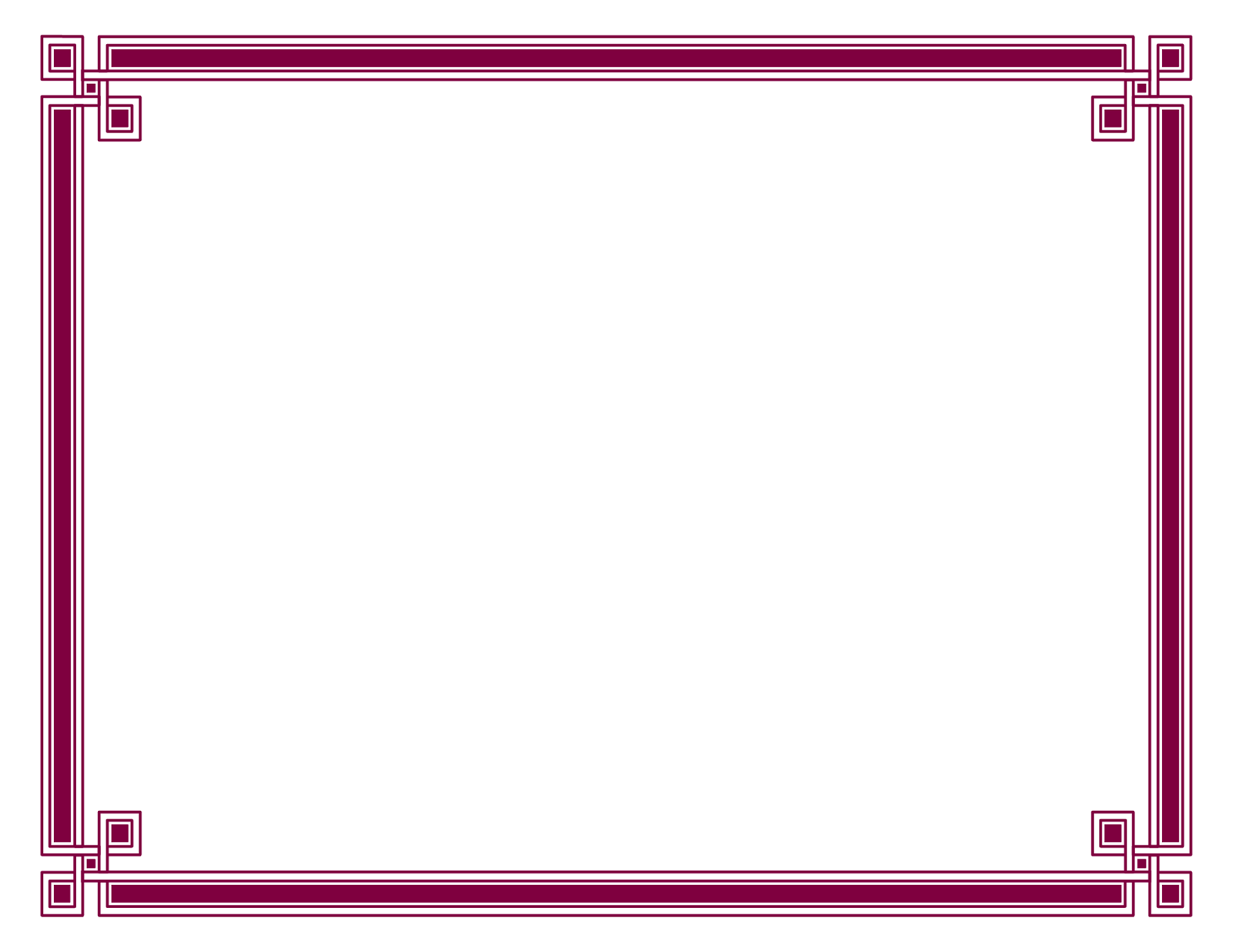 d. Đại phá quân Thanh xâm lược
HS đọc thông tin mục 2d kết hợp khai thác hình 8.5 và hình 8.6, hoạt động cá nhân trả lời câu hỏi: Hãy mô tả trận đại phá quân Thanh xâm lược của quân Tây Sơn?
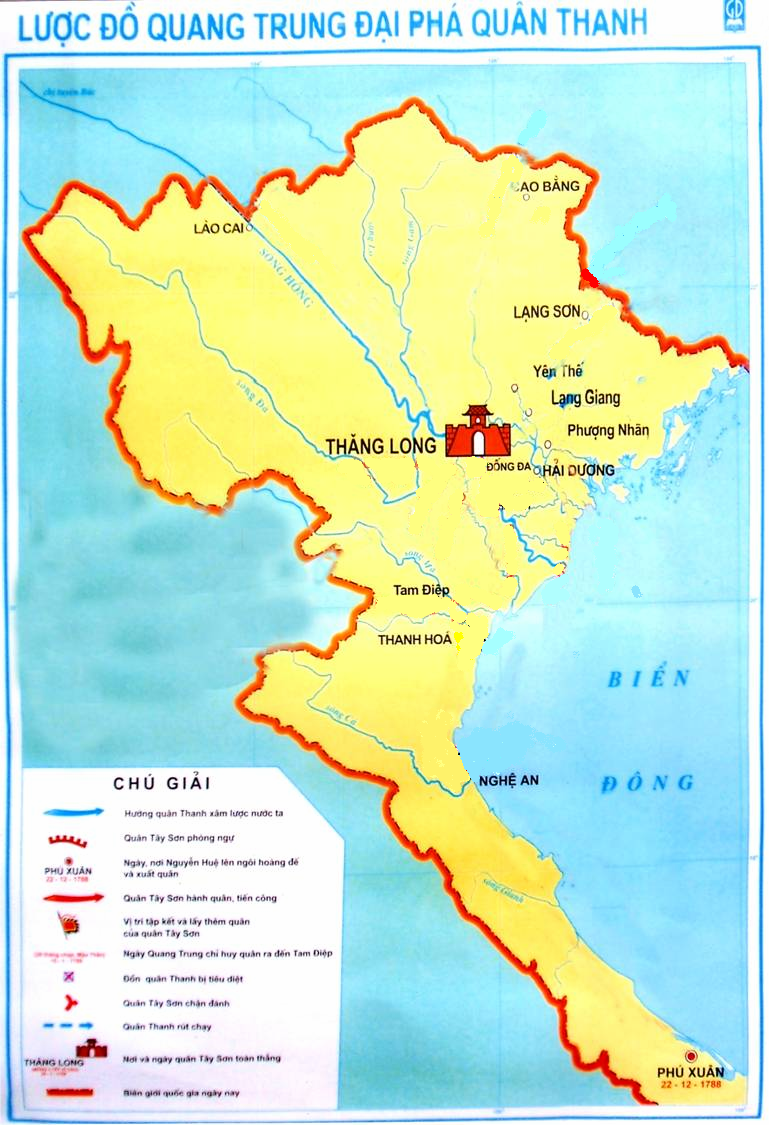 Sầm Nghi Đống
Ô Đại Kinh
Tôn Sĩ Nghị
TUYÊN QUANG
SƠN TÂY
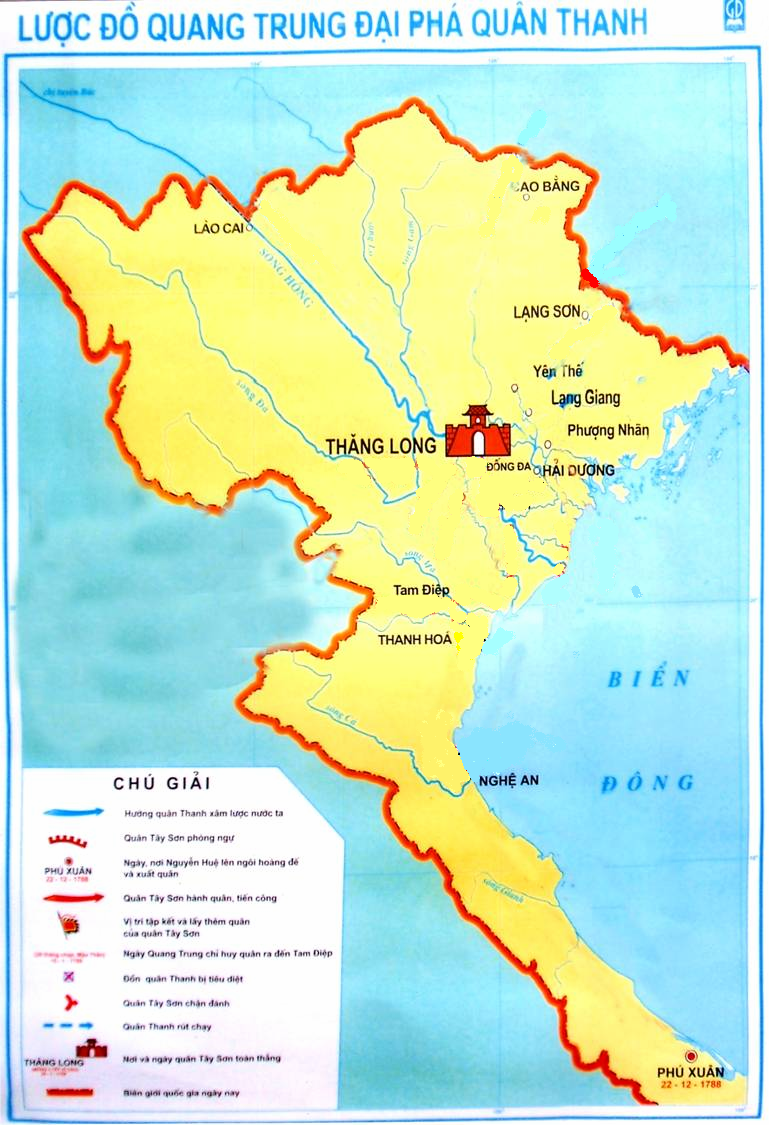 TUYÊN QUANG
SƠN TÂY
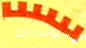 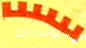 Biện Sơn
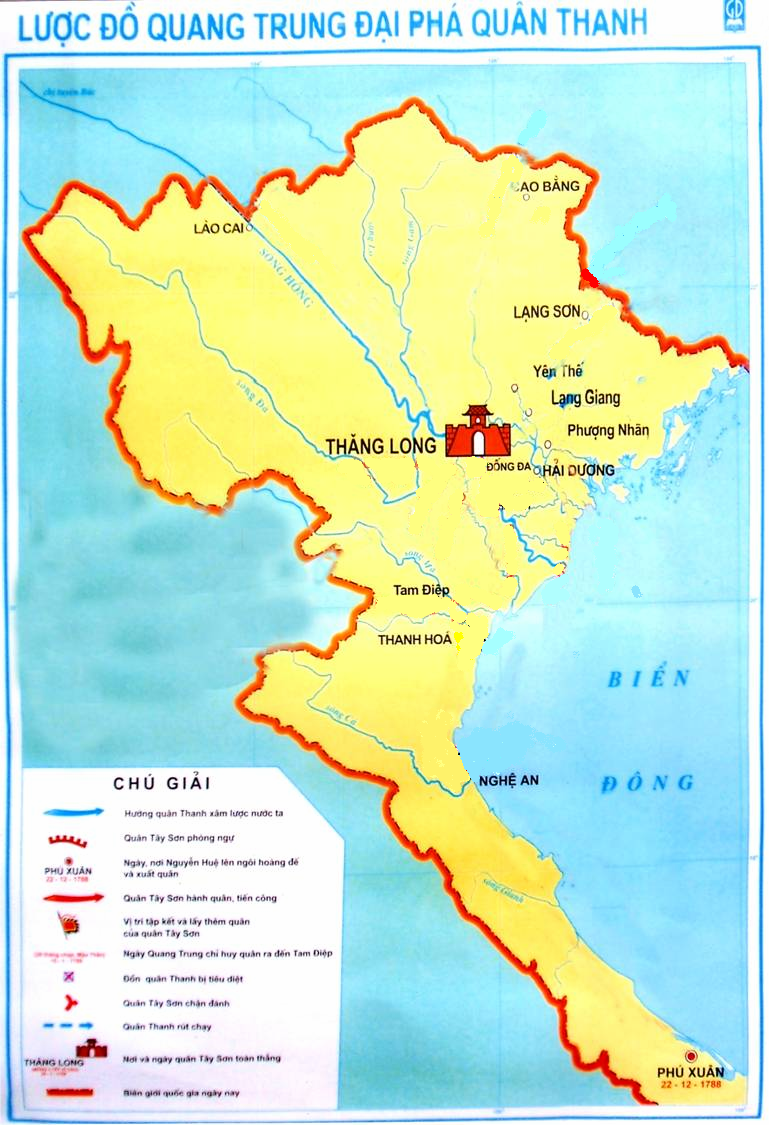 TUYÊN QUANG
SƠN TÂY
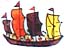 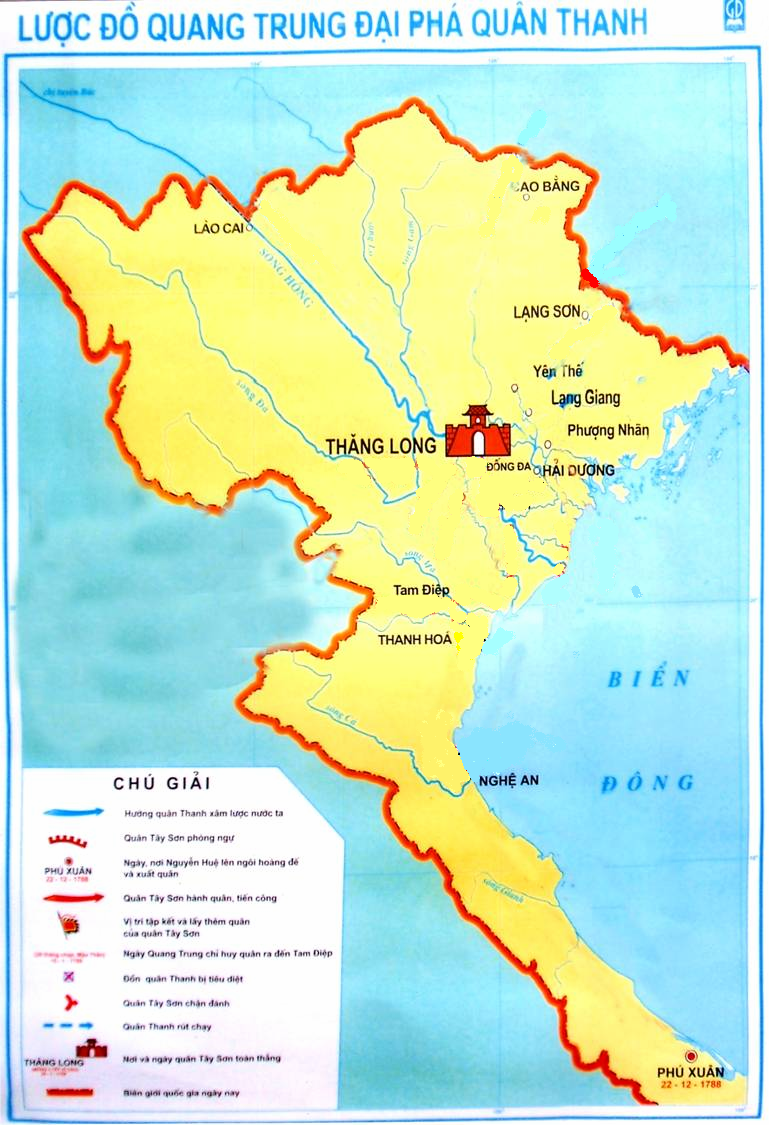 TUYÊN QUANG
SƠN TÂY
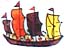 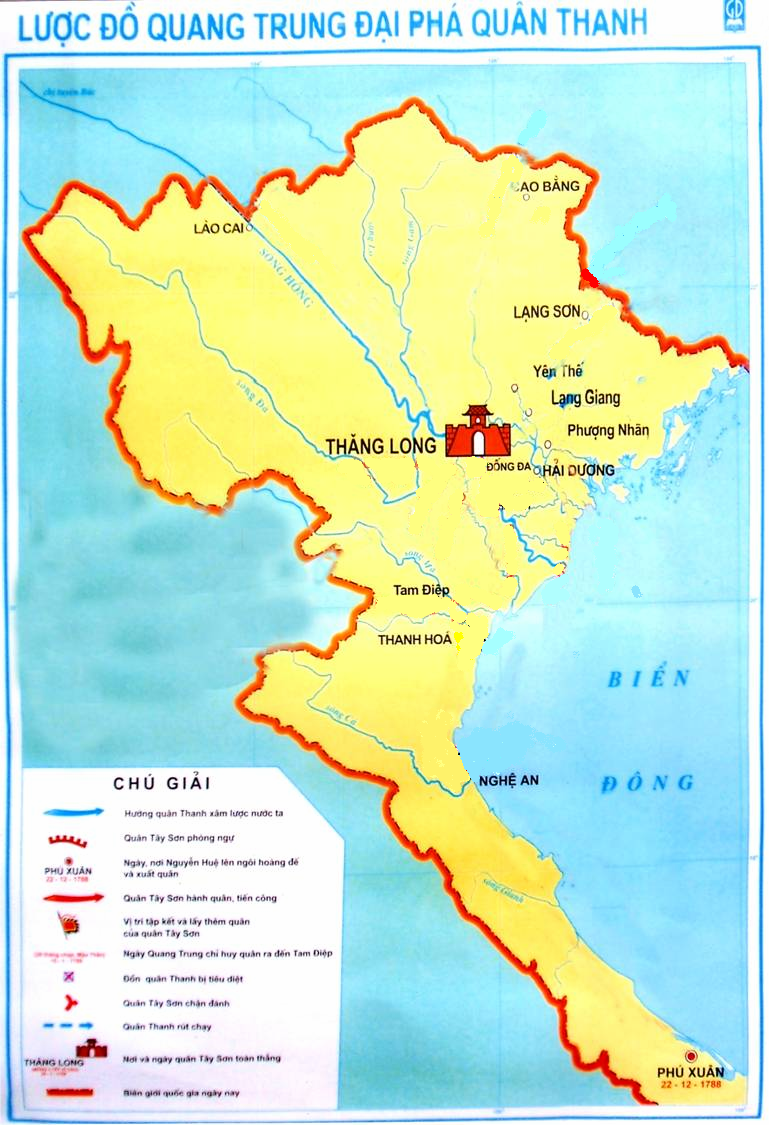 TUYÊN QUANG
SƠN TÂY
ĐÔ ĐỐC LONG
ĐÔ ĐỐC LỘC
ĐÔ ĐỐC BẢO
QUANG TRUNG
ĐÔ ĐỐC TUYẾT
Hướng tiến công của đạo quân Quang Trung
+TừTam Điệp,Quang Trung chia quân làm 5 đạo : 
Đạo chủ lực do Quang Trung chỉ huy tiến thẳng về Thăng Long ; 
Đạo thứ hai và thứ ba đánh vào Tây Nam Thăng Long 
Đạo thứ tư tiến ra Hải Dương ; 
Đạo thứ năm tiến lên Lạng Giang chặn đường rút lui của giặc.
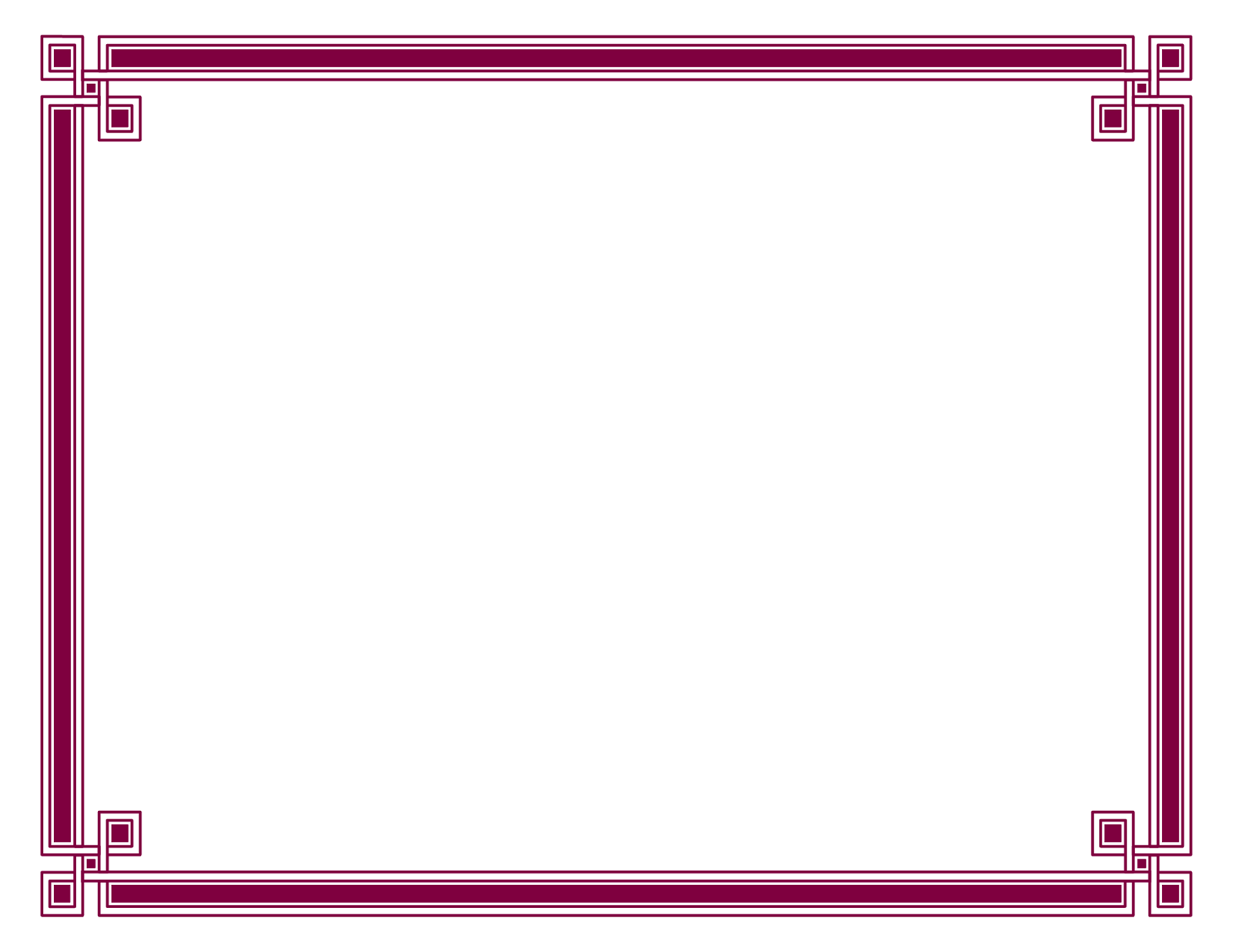 d. Đại phá quân Thanh xâm lược
 
- Vua Lê Chiêu Thống “thế cùng lực kiệt” cầu cứu nhà Thanh, nhân cơ hội này, Tôn Sĩ Nghị chỉ huy 29 vạn quân Thanh xâm lược nước ta.
- Quân Tây Sơn thực hiện kế sách “vườn không nhà trống” rút khỏi Thăng Long, xây dựng tuyến phòng thủ Tam Điệp-Biện Sơn.
- Tháng 12-1788, Nguyễn Huệ lên ngôi hoàng đế, lấy niên hiệu là Quang Trung, chỉ huy 5 đạo quân Tây Sơn tiến quân ra Thăng Long.
- Chỉ trong vòng 5 ngày (từ đêm 30 đến ngày mồng 5 Tết Kỷ Dậu), qua các trận đánh lớn như: Hà Hồi, Ngọc Hồi, Đống Đa, quân Tây Sơn đã quét sạch quân xâm lược, giải phóng đất nước.
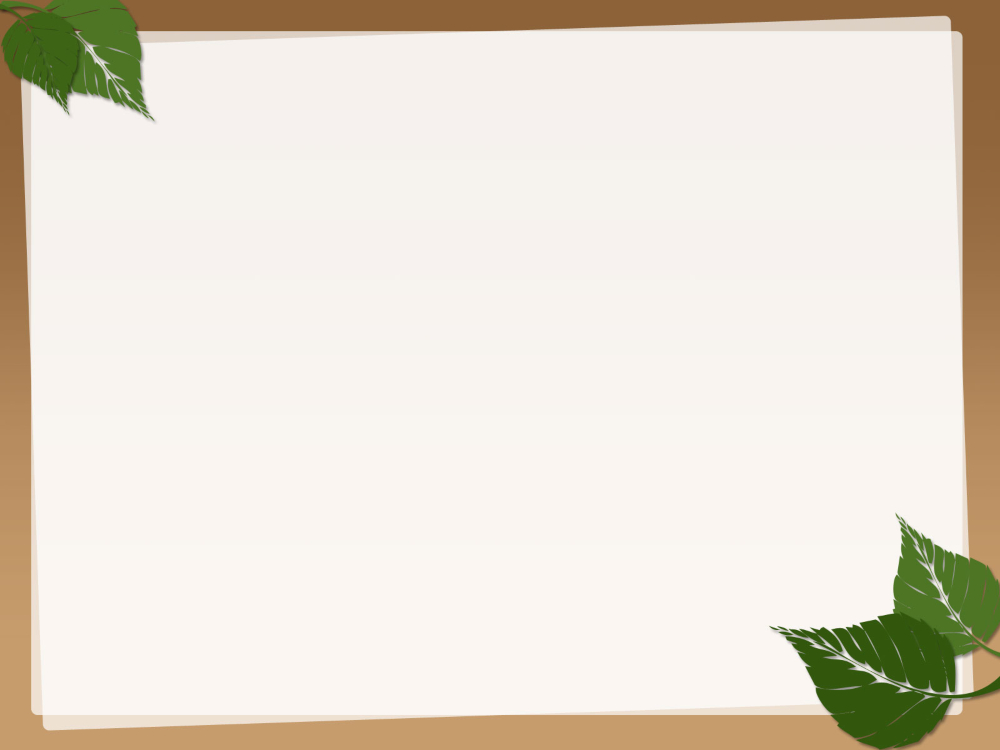 3. Nguyên nhân thắng lợi và ý nghĩa lịch sử của phong trào Tây Sơn
1. Hãy cho biết nguyên nhân thắng lợi và ý nghĩa lịch sử của phong trào Tây Sơn.
2. Đánh giá vai trò của Nguyễn Huệ - Quang Trung trong phong trào Tây Sơn và lịch sử dân tộc.
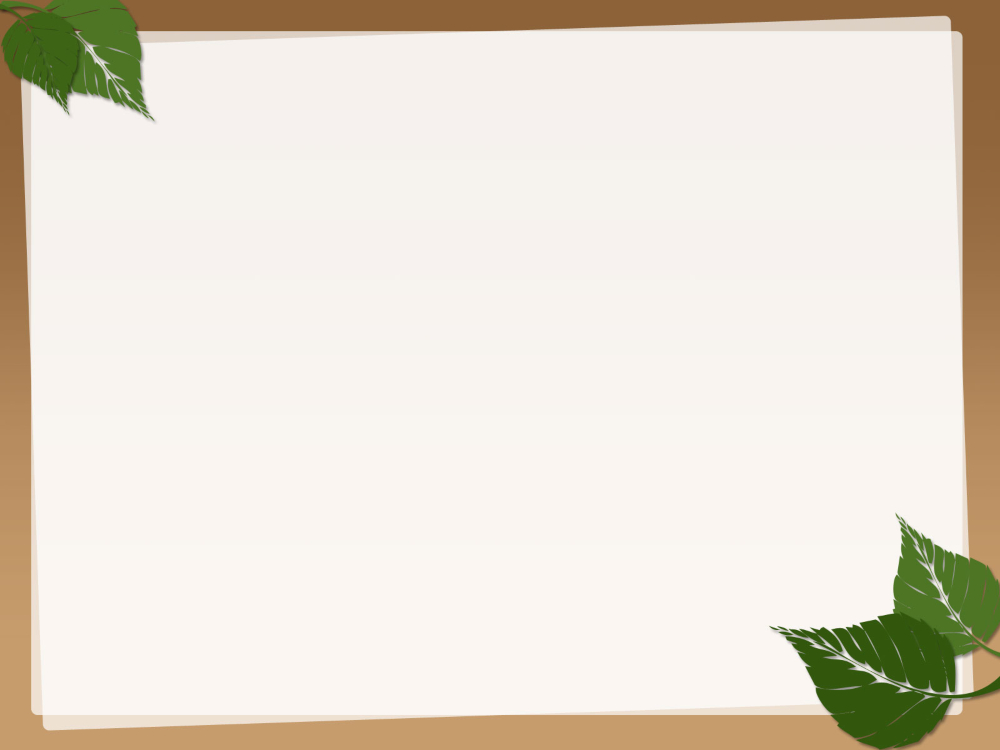 3. Nguyên nhân thắng lợi và ý nghĩa lịch sử của phong trào Tây Sơn
- Nguyên nhân thắng lợi:
+ Tinh thần yêu nước, sự đồng lòng và ý chí chiến đấu dũng cảm của nhân dân ta.
+ Sự lãnh đạo tài tình, sáng suốt của Quang Trung-Nguyễn Huệ và bộ chỉ huy nghĩa quân.
- Ý nghĩa lịch sử 
+ Lật đổ các chính quyền phong kiến Nguyễn, Trịnh, Lê xóa bỏ tình trạng chia cắt Đàng Trong-Đàng Ngoài.
+ Đặt cơ sở cho việc khôi phục nền thống nhất quốc gia.
+ Đánh tan các cuộc xâm lược quân Xiêm, quân Thanh, bảo vệ vững chắc nền độc lập và chủ quyền lãnh thổ của Tổ quốc.
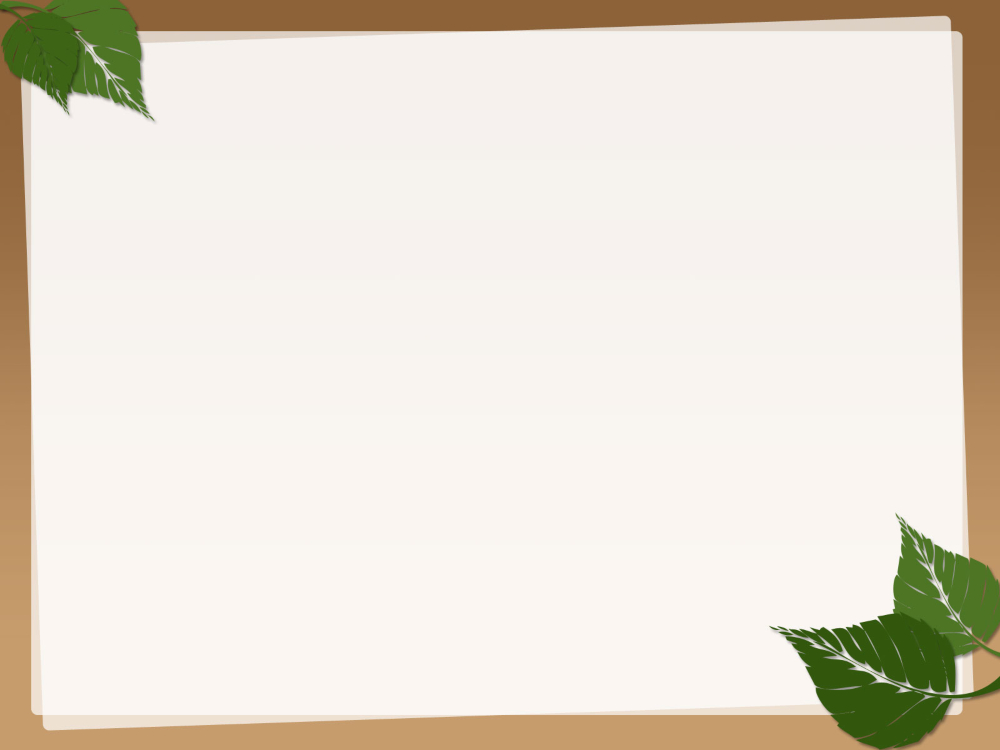 3. Nguyên nhân thắng lợi và ý nghĩa lịch sử của phong trào Tây Sơn
1. Hãy cho biết nguyên nhân thắng lợi và ý nghĩa lịch sử của phong trào Tây Sơn.
2. Đánh giá vai trò của Nguyễn Huệ - Quang Trung trong phong trào Tây Sơn và lịch sử dân tộc.
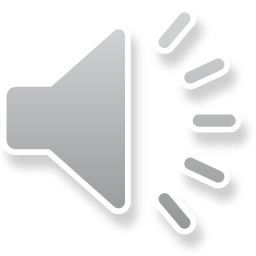 VÒNG QUAY 
MAY MẮN
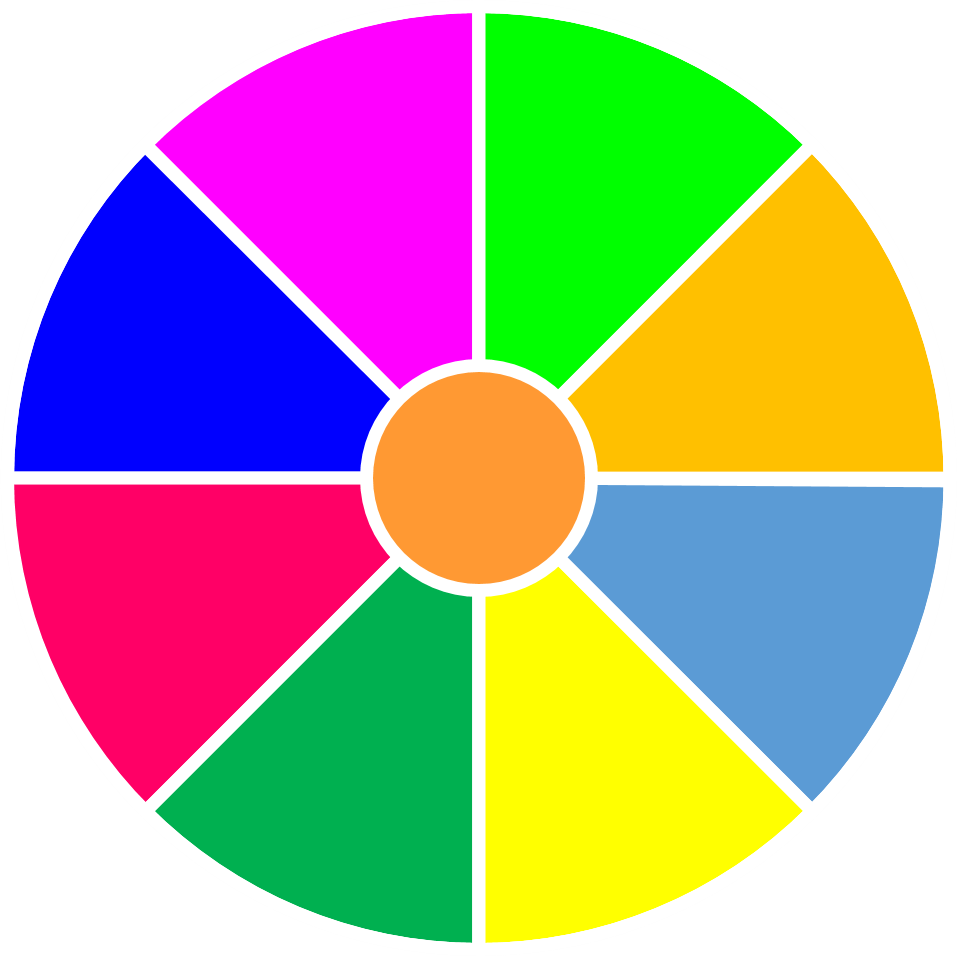 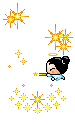 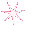 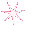 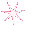 20
30
40
1
2
3
10
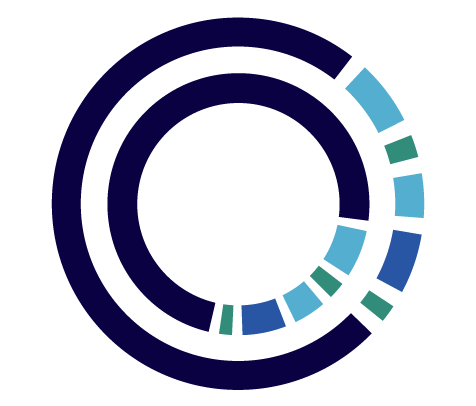 50
80
4
5
6
60
70
QUAY
Câu 1: Ba anh em Nguyễn Nhạc, Nguyễn Huệ, Nguyễn Lữ dựng cờ khởi nghĩa ở đâu?
A. Tây Sơn thượng đạo
B. Tây Sơn hạ đạo
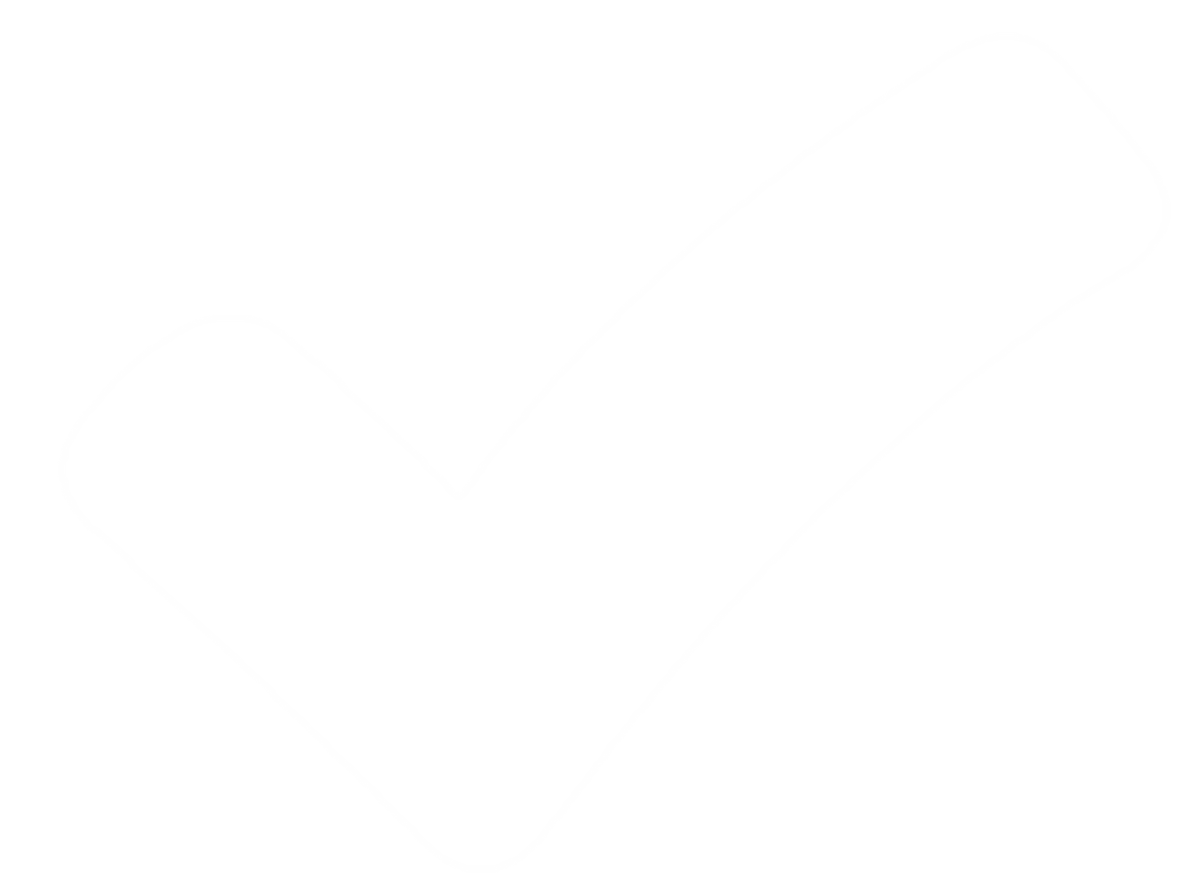 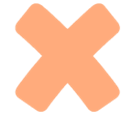 C. Quảng Nam.
D. Bình Thuận
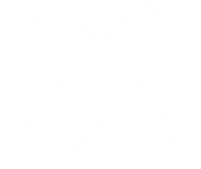 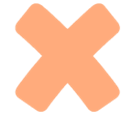 QUAY VỀ
Câu 2: Ba anh em Nguyễn Nhạc, Nguyễn Huệ, Nguyễn Lữ dựng cờ khởi nghĩa lấy khẩu hiệu là?
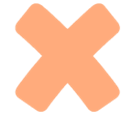 A. Sống trong lao động chiến trong chiến đấu.
B. Lấy của người giàu chia cho người nghèo
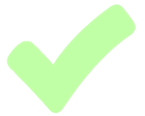 C. Tịch thu ruộng đất chia cho dân cầy.
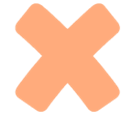 D. Tịch thu ruộng đất địa chủ chống tô cao, lãi nặng.
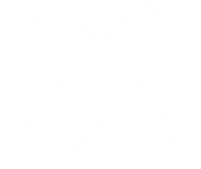 QUAY VỀ
Câu 3:  Từ năm 1776-1783, quân Tây Sơn mấy lần đánh vào Gia Định?
A. Bốn lần
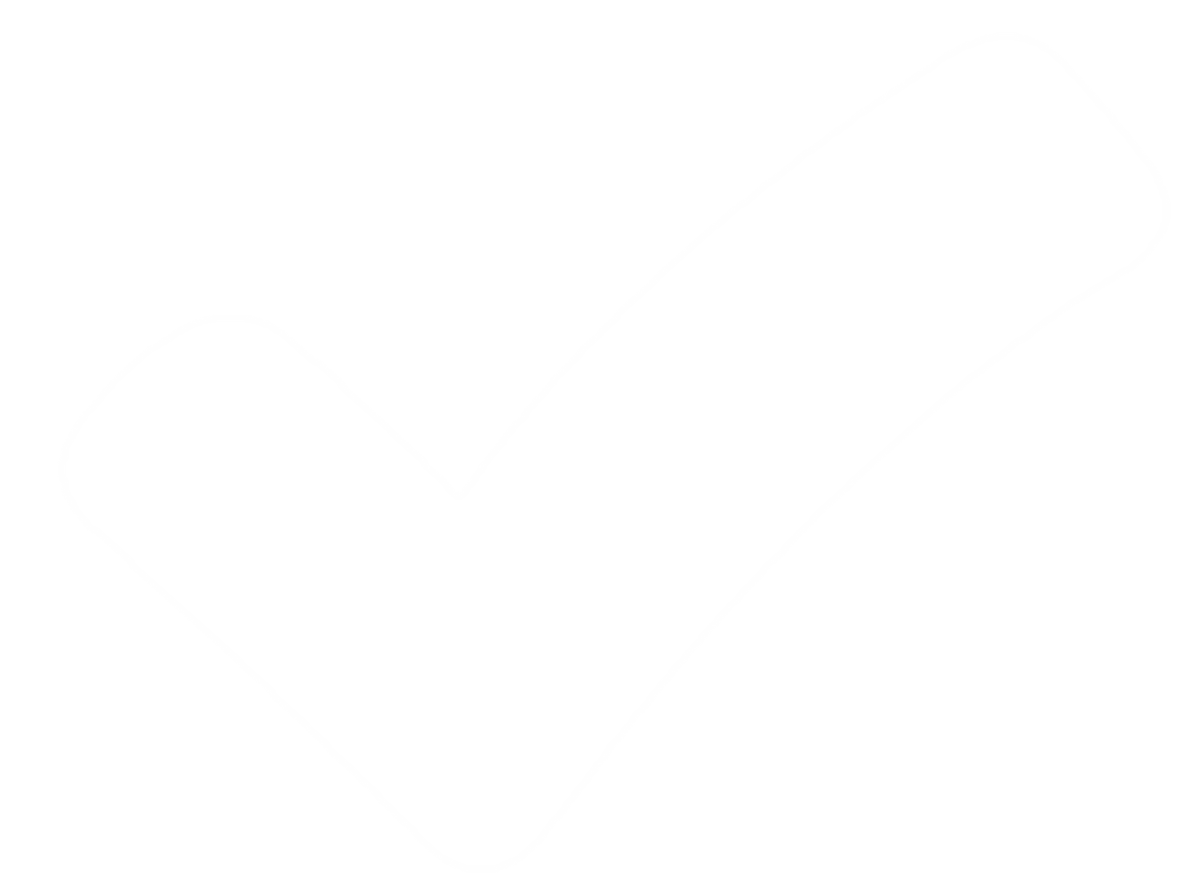 B. Năm lần
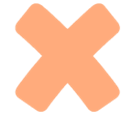 C. Sáu lần
D. Bẩy lần
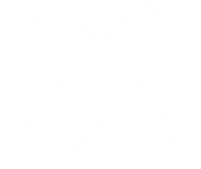 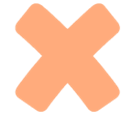 QUAY VỀ
Câu 4:  Nguyễn Huệ chọn địa điểm nào để làm trận địa quyết chiến với quân Xiêm?
A. Sông Gián Khẩu (sông Đáy)
B. Sông Bạch Đằng
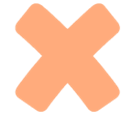 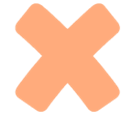 C. Khúc sông Tiền đoạn từ Rạch Gầm đến Xoài Mút
.
D. Sông Trường Giang
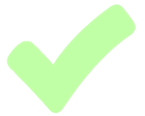 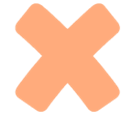 QUAY VỀ
Câu 5:  Nghĩa quân Tây Sơn dùng danh nghĩa gì khi tiến quân ra Bắc Hà đã nhận được sự ủng hộ của nhân dân
A. Phù Lê diệt Nguyễn
B. Phù Lê diệt Trịnh
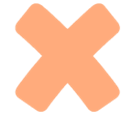 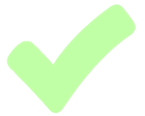 C. Phù Nguyễn diệt Lê
D. Phù Nguyễn diệt Trịnh
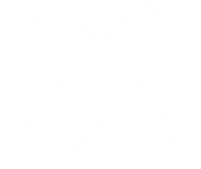 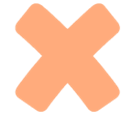 QUAY VỀ
Câu 6:  Tháng 12 năm 1788, Nguyễn Huệ lên ngôi hoàng đế, lấy niên hiệu là
A. Đại Việt
B. Đại Cồ Việt
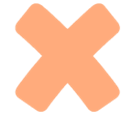 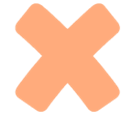 C. Thận Thiên
D. Quang Trung
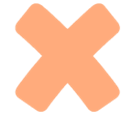 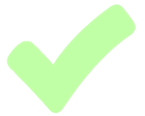 QUAY VỀ
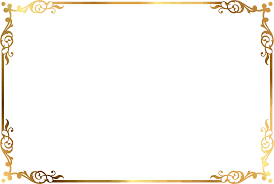 Câu 1: Hãy lập bảng về những sự kiện chính của phong trào Tây Sơn từ năm 1771 đến năm 1789 theo các tiêu chí: thời gian, thắng lợi tiêu biểu.
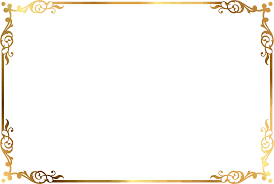 - Học bài, trả lời câu hỏi ở phần vận dụng
- Soạn bài 9. Tình hình kinh tế, văn hóa, tôn giáo trong các thế kỉ XVI-XVIII
 + Tình hình kinh tế nông nghiệp, thủ công nghiệp, thương nghiệp Đại Việt trong các thế kỉ XVI-XVIII như thế nào?
 + Trình bày nét chính về sự chuyển biến văn hóa, tôn giáo ở Đại Việt trong các thế kỉ XVI-XVIII? Nhận xét về sự chuyển biến đó? Em ấn tượng với thành tựu nào nhất? Vì sao